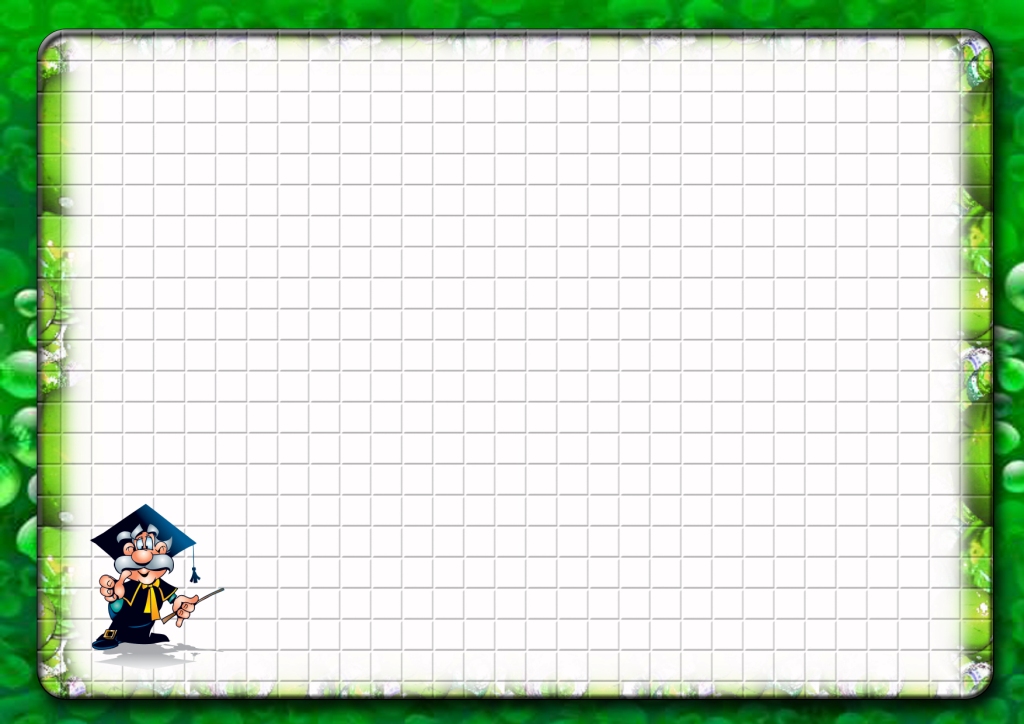 Очень я хочу учиться
Не лениться, а трудиться!
Точно знаю – я смогу
И ребятам помогу!
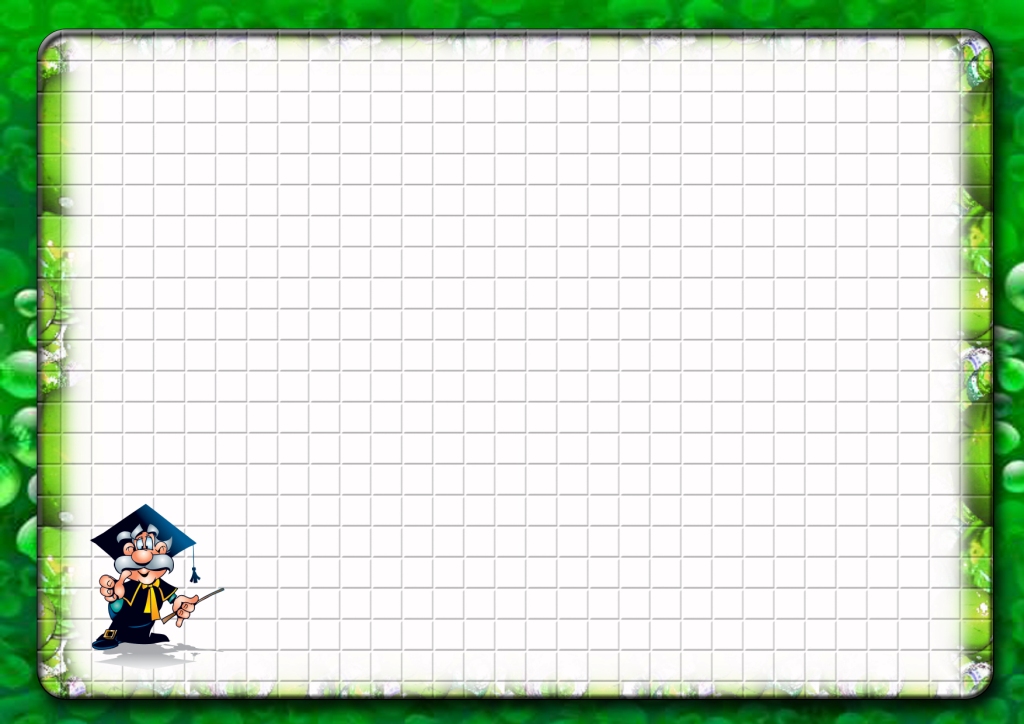 Какой предмет лишний?
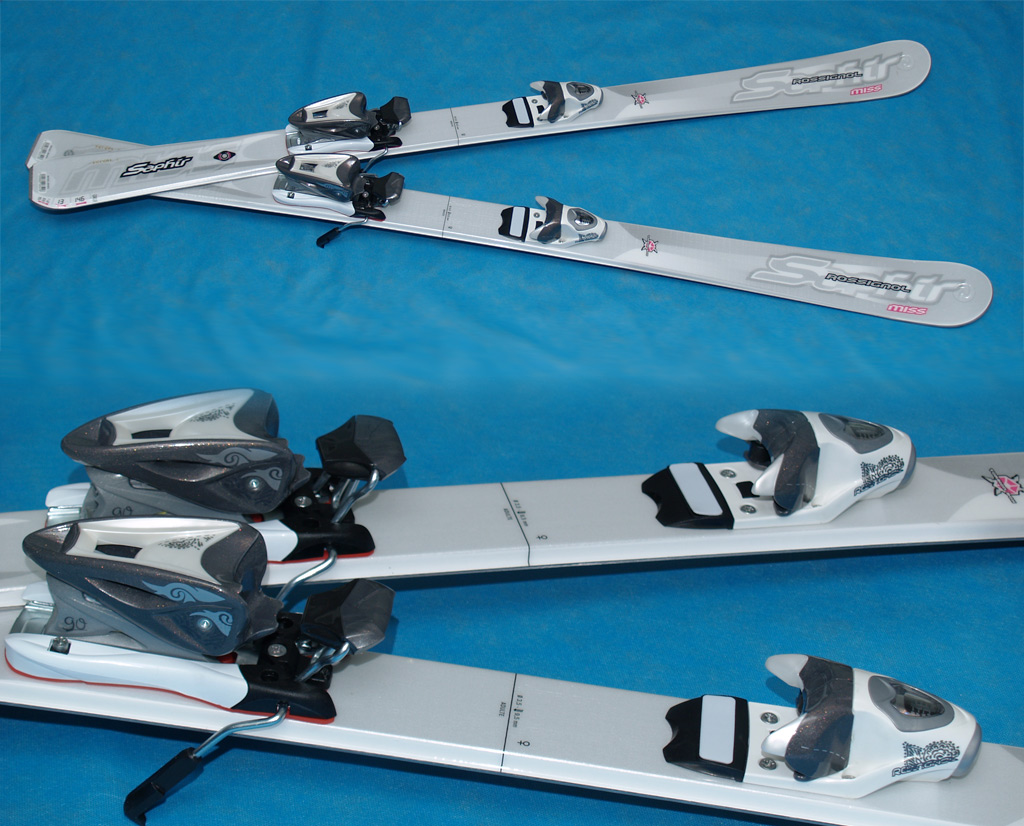 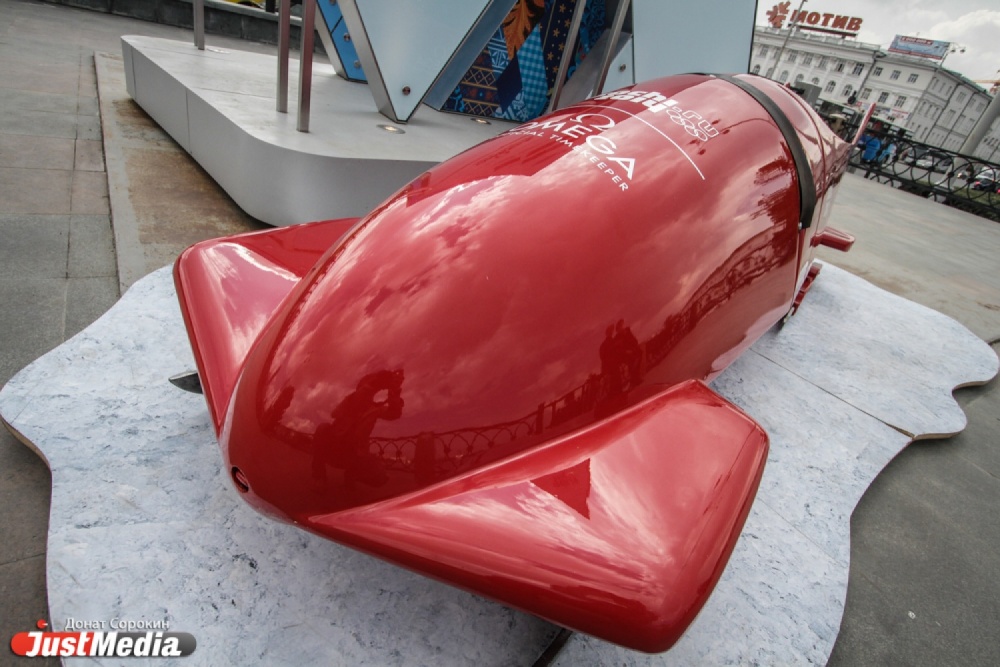 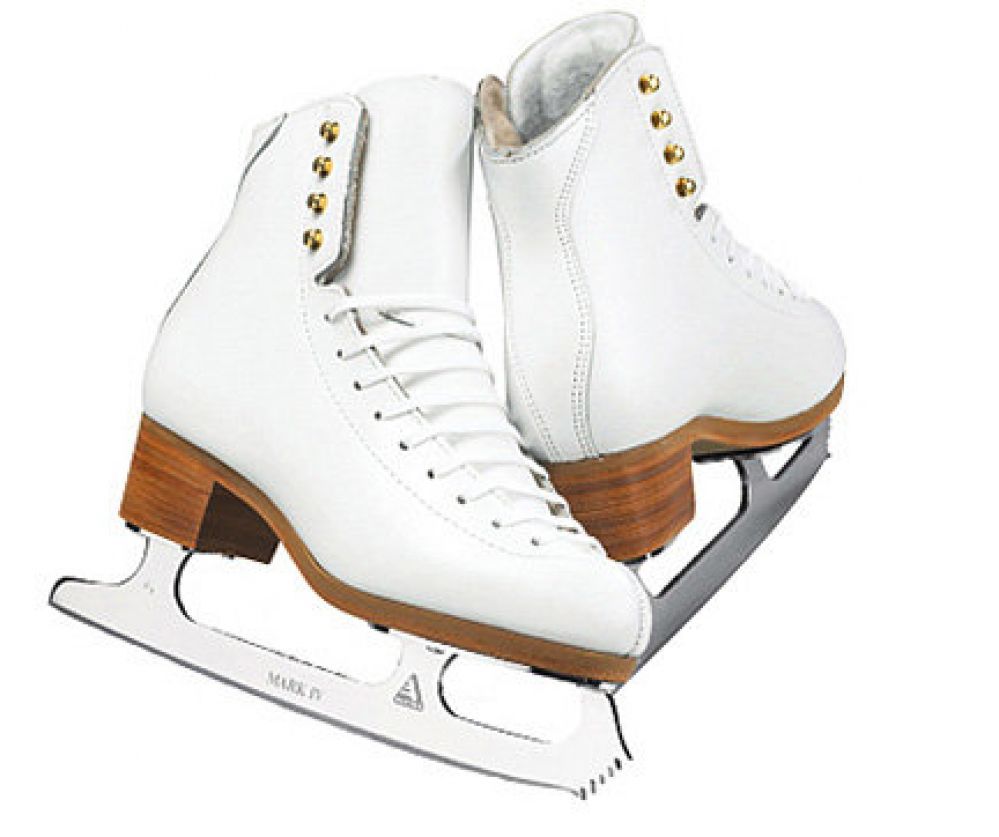 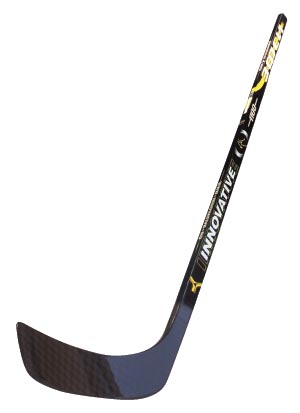 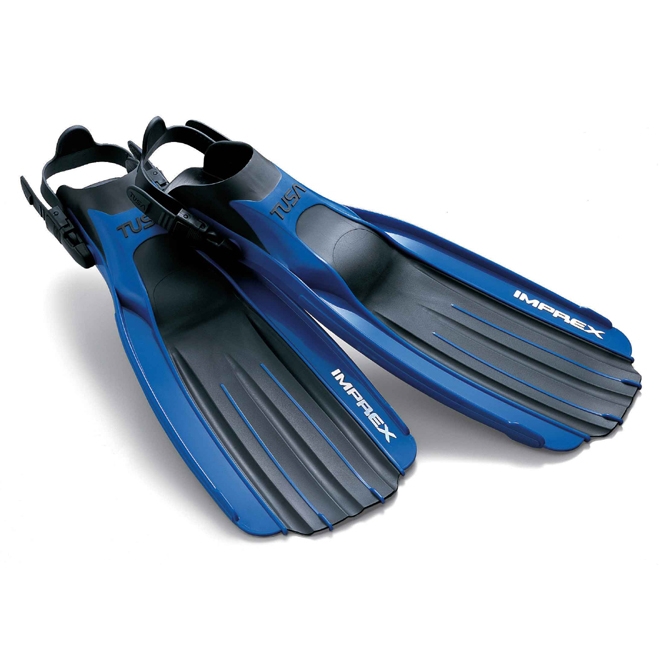 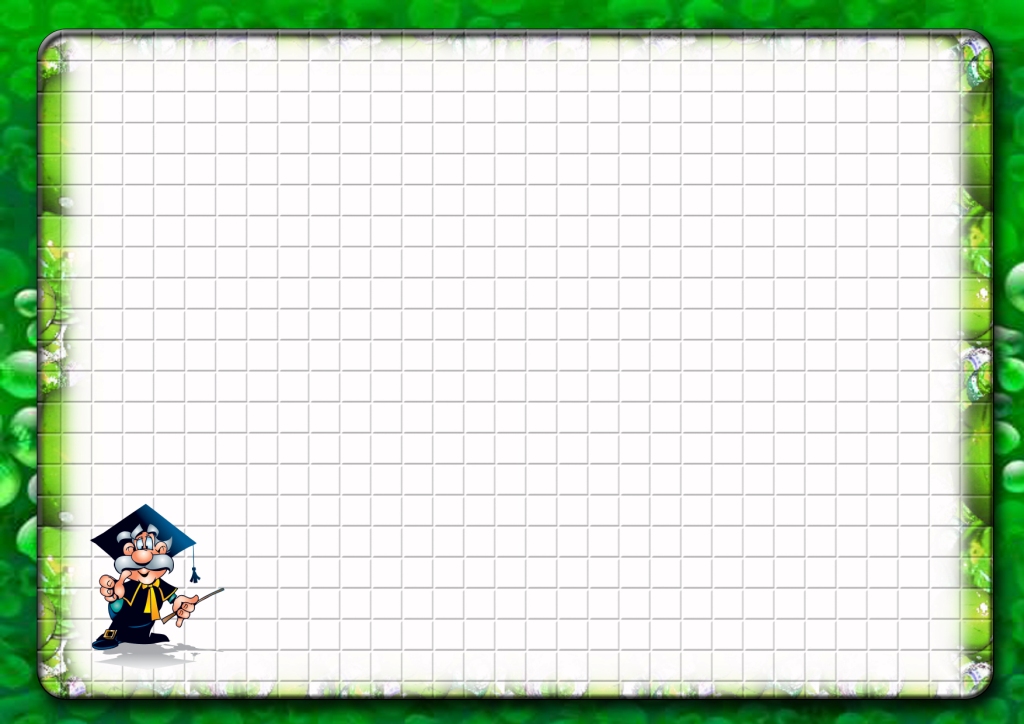 Что лишнее?
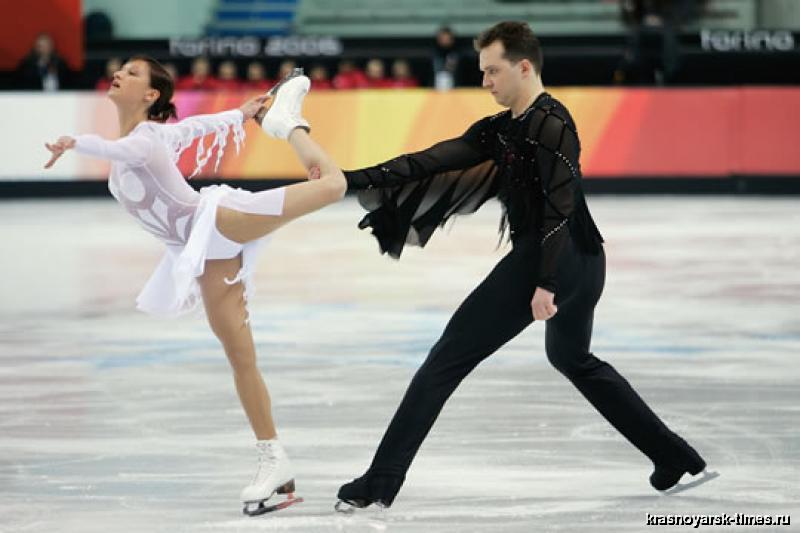 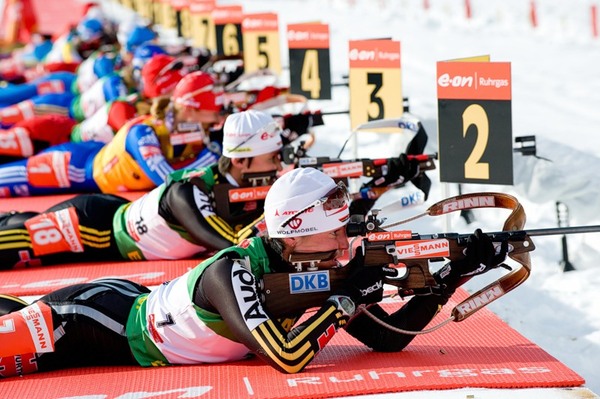 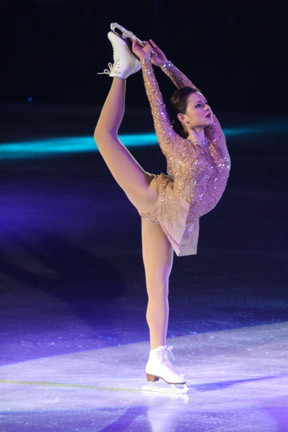 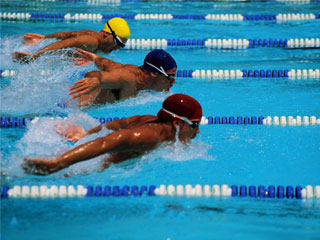 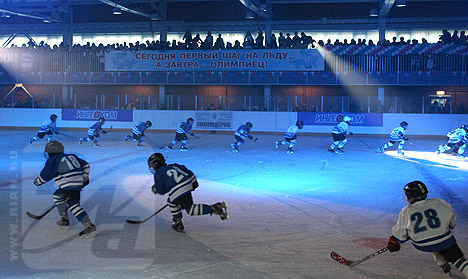 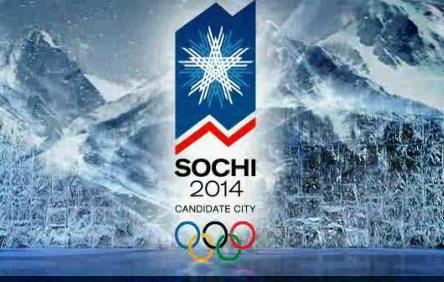 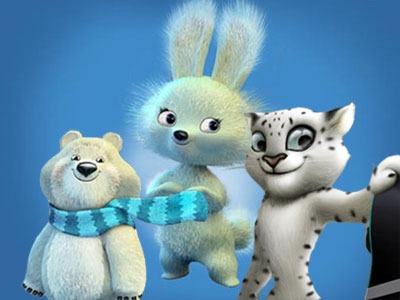 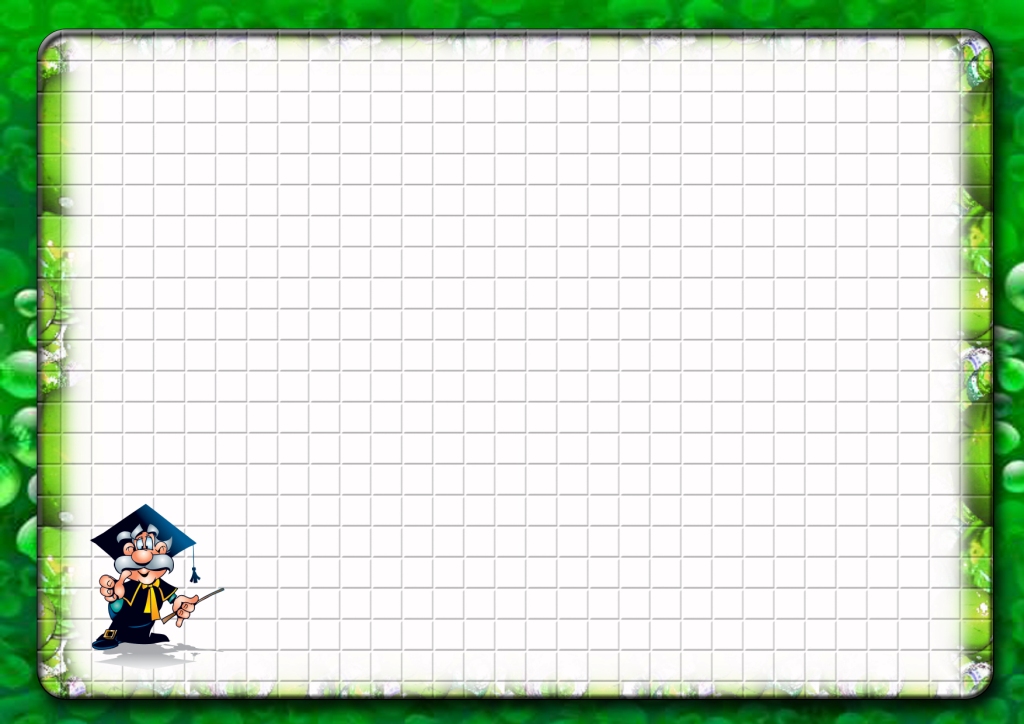 45 + 12      27 + 43      37 + 15
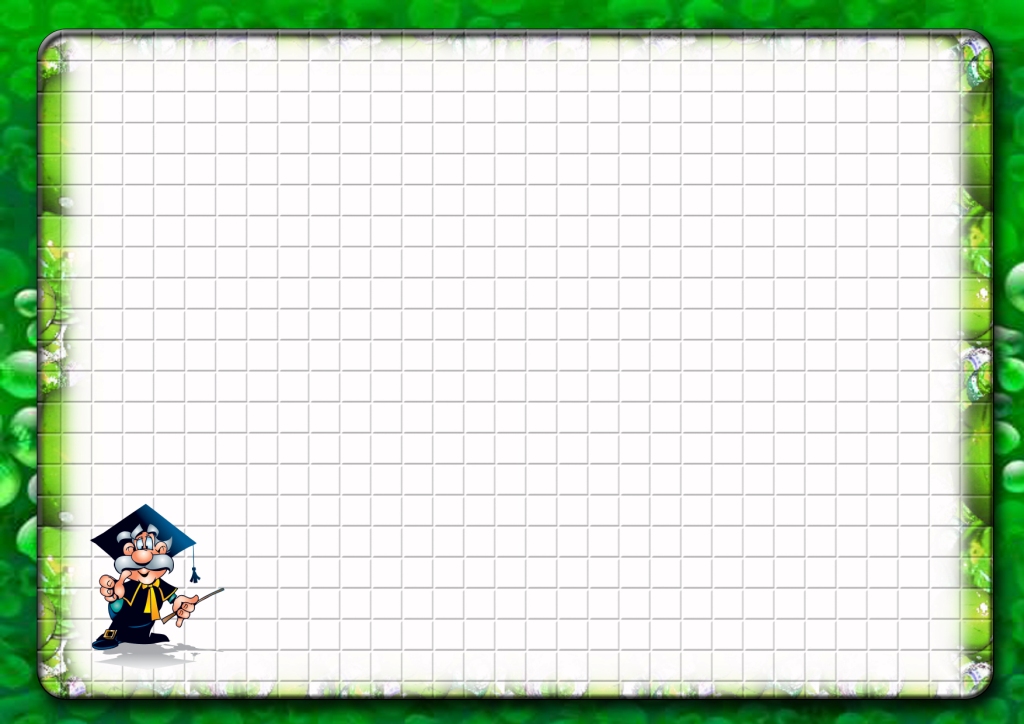 37
15
27
43
45
12
60
57
?
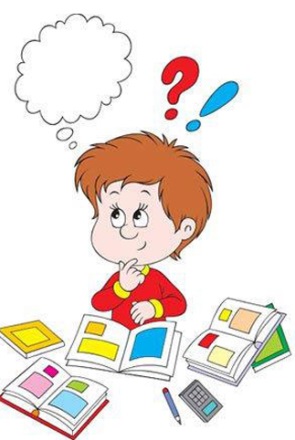 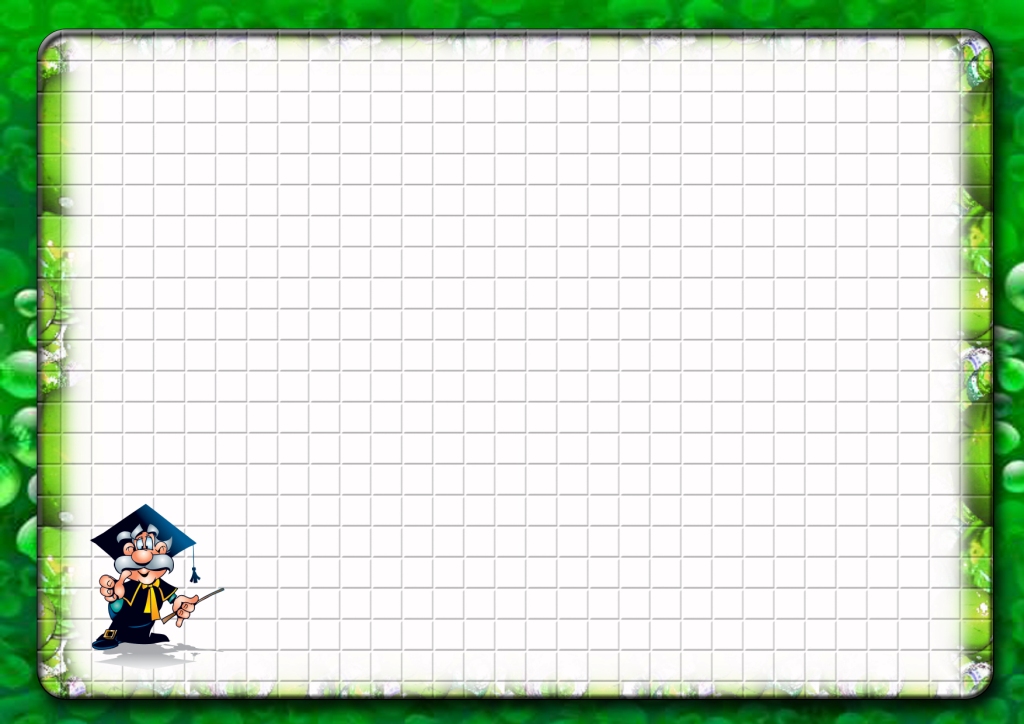 Тема урока: Способ сложения столбиком.  Сложение двузначных чисел с переходом через разряд.
Цель: Научиться складывать двузначные числа с переходом через разряд.
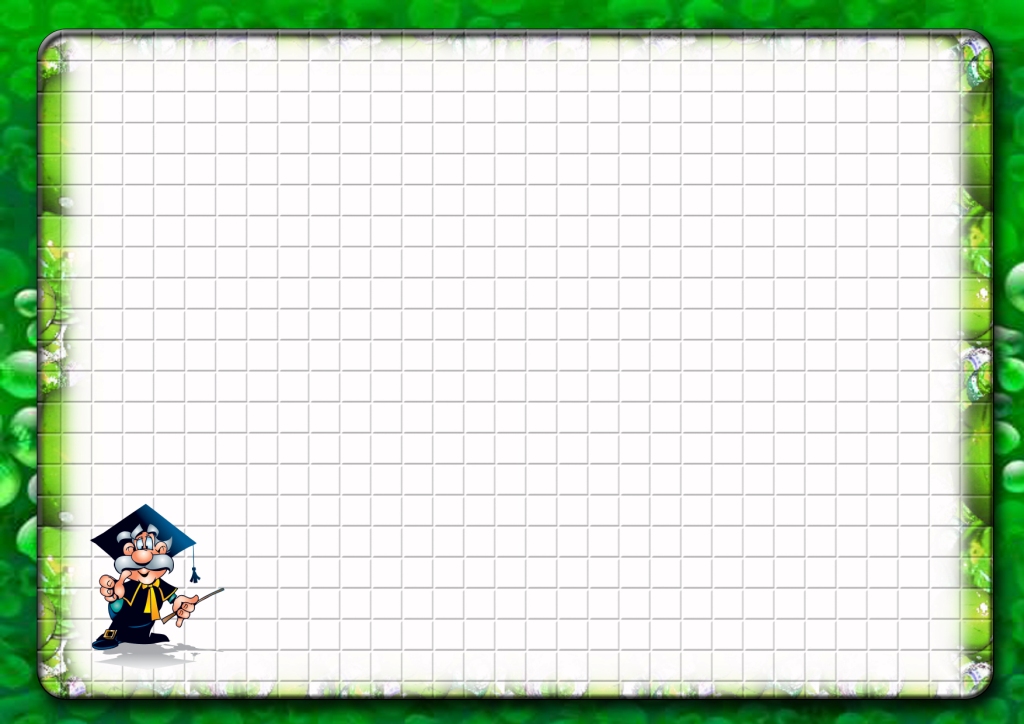 5
2
7 + 5 = 12
= 5
3 + 1
+ 1
1дес.    2ед.
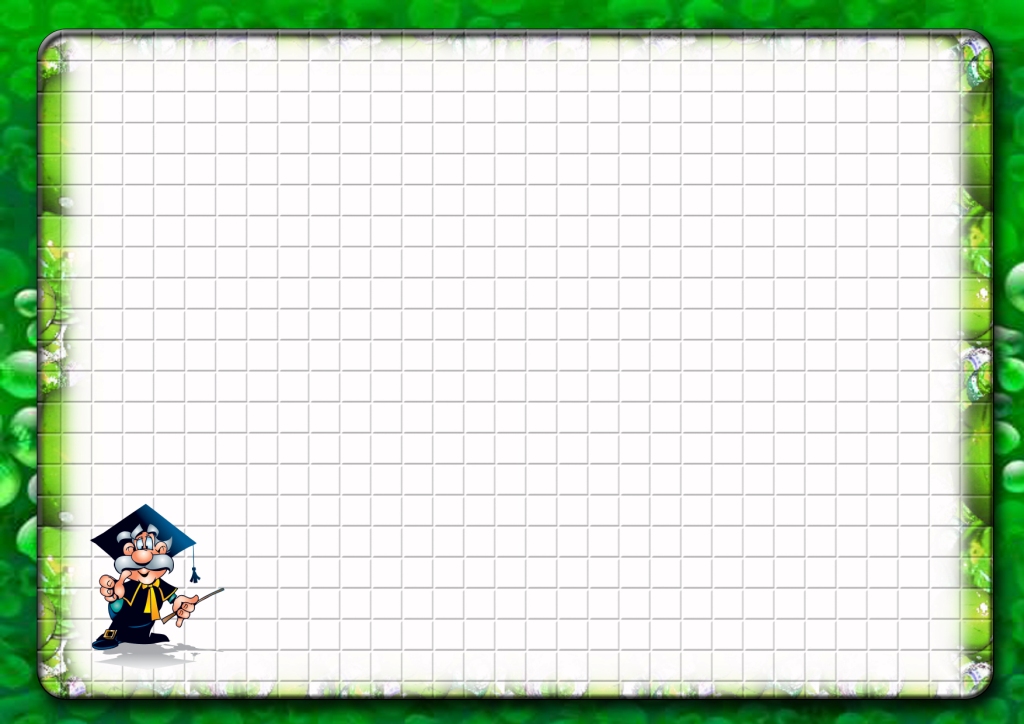 1
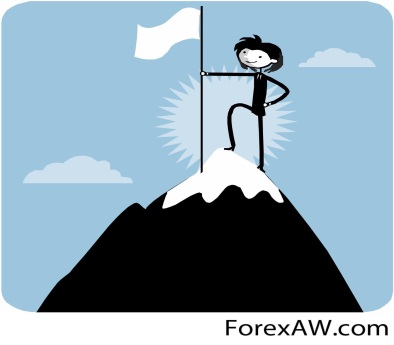 3 7
1 5
5
2
Если при сложении двузначных чисел в разряде единиц получается число больше десяти, то  единицы пишем под единицами, 
а 1 десяток отдаём в десятки
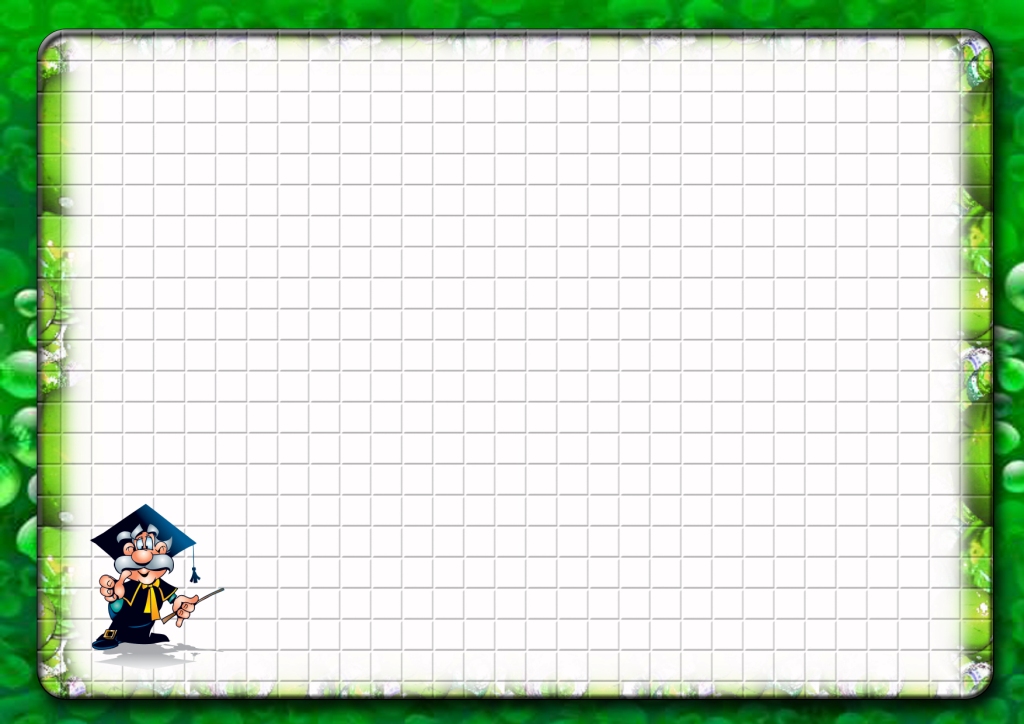 Дом. задание:

1) учеб. С.43 №4;
2) придумать пример нового вида соседу по парте;
3) по желанию выполнить с.42 №3